Review
Speedup, efficiency
Strong scaling, Amdahl’s law
Weak scaling, Gustafson’s law
Single Thread Performance and Loop optimizations
Architecture features of a modern CPU core
Locality and array reference pattern
Dependence
Loop optimizations
Hardware features in modern CPU core
Acknowledgement: Some information is from a presentation in Intel’s architecture day 2021. (https://download.intel.com/newsroom/2021/client-computing/intel-architecture-day-2021-presentation.pdf) The features relate to how to write efficient programs for today’s CPU cores.
More details about CPU core design can be found in a computer architecture book.
Hardware features in modern CPU core
Superscalar architecture
 Instruction pipelining
 Multiple instructions are in the pipeline at different stages
 Pipeline hazards: an operand of an instruction is not available when needed.
 Many causes: the operand has not been calculated by another instruction. Load from memory not complete, etc
 Solution: stall the pipeline (delay the stage for the instruction).    
 The impact of branch instruction.
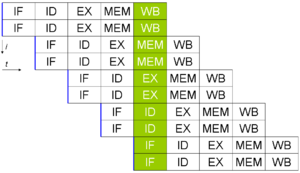 Hardware features in modern CPU core
Superscalar architecture
 Multiple issues: allowing more than one instruction to be issued at the same time. 
 More instruction level parallelism.
 The execution stage may use many execution units (ALU, Load, Store, etc), sometimes called ports.
 different operations can be executed simultaneously.
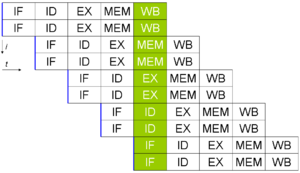 Hardware features in modern CPU core
Branch prediction based on history.
 Out of order execution
 Dual three wide out of order decoders in the Intel presentation: allowing 6 instructions per cycle
 Instructions in the out of order window (256 entries in the Intel talk) can be executed out of order to exploit more parallelism.
 Many execution ports (17 in the Intel talk)
 4 integer ALUs, 2 jump ports, 2 Load ports, 2 Store ports, 2 FP/vec store ports, 2 FP/vec stacks, etc.
Memory hierarchy
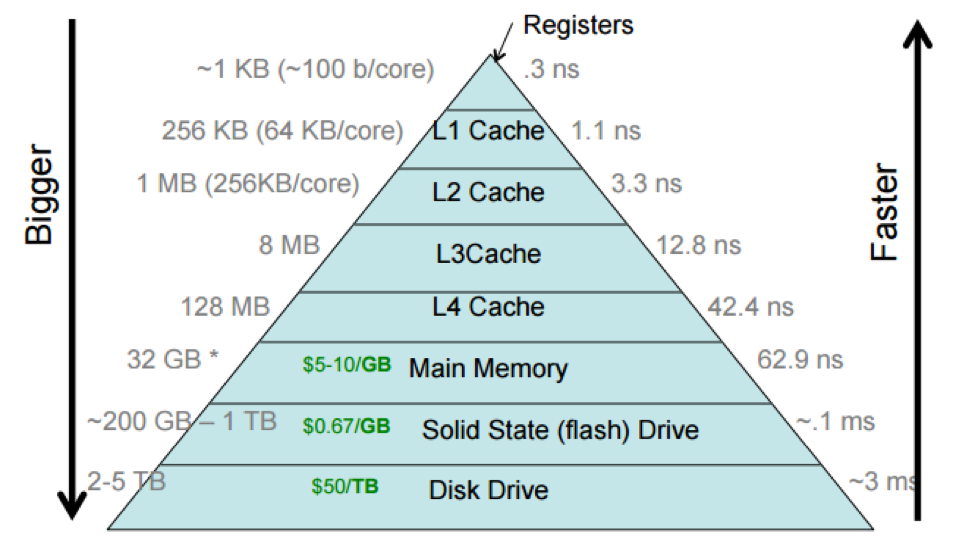 Reduce the average memory access cycle:
Let register access take 1 cycle, L1 cache - 4 cycles, L2 cache – 10 cycles, L3 cache – 40 cycles, Memory – 200 cycles. 

40% data accesses in registers, 20% from L1, 20% from L2, 15% L3, 5% from memory. What is the average data access latency?
Implication on the software
To exploit the parallelism in a CPU core, one should
 Use a good mix of instructions (Load, store, different integer and floating point ALU operations).
 Some operations may subject to the operation latency constraint. For example, floating point divide takes many cycles (40 sometimes).
Minimize the number of branches and make them easy to predict.
 Branches create control dependence. The whole pipeline needs to be drained before the next instruction can be executed (if not predicted correctly).
CPU is faster than memory: exploit data locality and manage the ratio of memory operation to ALU operation.
 Minimize the data dependence in the code
The hardware features help to a degree, but the programmer should still be mindful.
Exploit data locality
Data locality
 Temporal locality: the same data is often used multiple times within a short time period.
 Spatial locality: different data elements that are located nearby are often used within a short period of time.
 Program that exhibits good locality will have less cache misses and higher performance.
Semantically equivalent programs can have very different locality, and thus performance
for (i =0; i<n; i++)
    for (j=0; j<n; j++)
        m[i][j] = 0;

   (a) spatial locality
for (j =0; ij<n; j++)
    for (i=0; i<n; i++)
        m[i][j] = 0;

   (b) no spatial locality
(a)
m[0][0]
m[0][1]
m[0][n-1]
m[1][0]
m[1][1]
m[1][n-1]
m[2][0]
m[2][1]
(b)
Cache operation: with a miss, the whole cache line is brought in the cache. (a) will have much less
cache miss than (b). Run lect5/2d.cpp to see the performance difference.
Dependence
A semantically equivalent program maintains the dependence in the original program. 
As shown in the previous slide, semantically equivalent programs can have very different data locality
B=A+1
A=1
C=B+1
D=C+1
A=1
B=A+1
C=B+1
D=C+1
A=1
B=2
C=3
D=4
B=2
D=4
A=1
C=3
Which two code segments are semantically equivalent?
Dependence
Two instructions (tasks) have dependence when they operate on the same data with at least one operation being write. 
The order of two instructions can be swapped when they do not have dependence.
Three types of data dependence:
True dependence: Write X-Read X (RAW)
Output dependence: Write X – Write X (WAW)
Anti dependence:  Read X – Write X  (WAR)
What about RAR?
Loop optimizations – making higher performance loops
Why loops?
 Most of the program time is spent on loop.
 Most parallelism in a program is inside loops.
Focusing on affine loops only with affine array accesses.
 Non affine loops are much harder to analyze and manipulate.
for (i =0; i<n; i++)
    for (j=0; j<n; j++)
        m[i][j] = 0;

   An example affine loop
Affine expression and affine array accesses
Affine loops
All loop bounds have to be affine expressions of the loop index variables of the containing loops.
All array references are affine array accesses.
No pointers, no aliases of the arrays.
for (i=0; i<n; i++)
    for (j=0; j<n; j++)
        a[i+j*10] = 0;
for (i=0; i<n; i++)
    for (j=0; j<n; j++)
        a[i][j+1] = 0;
for (i=0; i<n; i++)
    for (j=0; j<n; j++)
        a[i*j] = 0;
for (i=0; i<n; i++)
    for (j=0; j<n; j++)
        a[b[i][j]] = 0;
Affine loops
Iteration Number and Vector
Iteration Number and Vector
Dependence in the loop and loop parallelism
for (i=0; i<n; i++)
     c[i] = a[i] + b[i];
For some loops like the one above, executing loop iterations in any order yields the same results (semantically equivalent).
 Different iterations access different data (no dependence across iterations)
 This type of loops is said to be parallelizable. One can execute the loop on n processors by giving each processor an ID = 0, 1, …, n-1. Each processor executes the same code c[ID] = a[ID] + b[ID].
Dependence in a loop
for (i=1; i<n; i++)
     a[i] = a[i-1] + b[i];
For some loops like the one above, executing loop iterations in different order will yield different results.
 Iteration [1]: a[1] = a[0] + b[1]
 Iteration [2]: a[2] = a[1] + b[2]
 Iteration [3]: a[3] = a[2] + b[3]

 There is a true dependence across loop iterations. The iterations must be executed in the original order.
Dependence in a loop
for (i=1; i<n; i++)
     S:   a[i] = a[i-1] + b[i];
Loop carried dependence
A loop-carried dependence is a dependence that is present only when the dependence is between statements in different iterations of a loop.
Otherwise, we call it loop-independent dependence.
Loop-carried dependence must be preserved when we restructure the loop (change the order in the iteration space).
Loop-carried dependence is also what prevents loops from being parallelized.
Data dependence analysis
Data dependence analysis (by the compiler or human) is to compute the set of statement instances that are dependent. 
This is an important step for the compiler (or human) to restructure or parallelize the loops.
The dependence is often represented as dependence distance vectors or dependence direction vectors.
Distance vector and direction vector
Distance vector and direction vector
Distance vector and direction vector example
for (int i = 0; i<n; i++)
      for (int j=0; j<n; j++)
            for (int k=0; k<n; k++) {
                  S1: a[i+1][j][k-2] = a[i][j][k] + 1;
                  S2: a[i+1][j-1][k+2] = c[i][j][k] + d[i][j][k];
              }
Get each pair of array references for potential dependence
Five array references in the loop. Arrays c and d are used only once – no dependence. 
Array a is used three times. We need to analyze the dependence between three pairs in the program: a[i+1][j][k-2] and a[i][j][k], a[i+1][j][k-2] and a[i+1][j-1][k+2], and a[i+1][j-1][k+2]  and a[i][j][k]. Each pair results in a distance vector (or direction vector).
Distance vector and direction vector example
Reordering transformation
A reordering transformation preserves a dependence if it preserves and relative execution order of the source and sink of the dependence.
 Any reordering transformation that preserves every dependence in a program preserves the semantics of the program
 Loop optimization:  Finding the reordering transformation that preserves all dependence in the program while achieving better locality!
 Find all dependence distance/direction vector in the loops, make sure that the transformations preserves all of them.
Scalar replacement of array elements
for (i=0; i<N; i++)
    for(j=0; j<N; j++) 
        for (k=0; k<N; k++)
            c(i, j) = c(i, j) + a(i, k)* b(k, j);
Scalar replacement allows registers to be allocated to the scalar, which reduces memory references.
 Registers are almost never allocated to array elements.
for (i=0; i<N; i++)
    for(j=0; j<N; j++)  {
        ct = c(i, j)
        for (k=0; k<N; k++) 
            ct = ct + a(i, k)* b(k, j);
        c(i, j) = ct;
      }
Loop normalization
Make the loop index variable starts from 1 (or 0) with a step of 1.
 It does not do too much by itself. But it simplifies the iteration space and makes it easier to manipulate, which enables other optimizations.
for (i=a; i<b; i+= c) {  
    // loop body
}
for (ii=1; ii<(b-a)/c; ii++) {  
    i = a + (ii-1) *c;
    // loop body
}
Loop transformations
Change the shape and direction of loop iterations
 Change the access pattern
 Increase data reuse (locality)
 Reduce overheads
Valid transformations need to maintain all loop carried dependence.

Unimodular transformations
Loop interchange, loop permutation, loop reversal, loop skewing, and many others
Loop fusion and  distribution
Loop tiling
Loop unrolling
Unimodular transformations
Unimodular transformations: loop interchange
for (j=0; j<n; j++)
    for (i=0; i < n; i++) 
       a(i,j) = a(i-1, j) + 1;
for (i=0; i<n; i++)
    for (j=0; j < n; j++) 
       a(i, j) = a(i-1, j) + 1;
Distance vector = [1, 0]
Ud >= 0, the transformation for this loop nest is legal.
Unimodular transformations: loop permutation
for (i=0; i<n; i++)
    for (j=0; j < n; j++) 
       for (k=0; k < n; k++)
          for (l=0; l<n; l++)
              // loop body
for (k=0; k<n; k++)
    for (l=0; l < n; l++) 
       for (i=0; i < n; i++)
          for (j=0; j<n; j++)
              // loop body
Unimodular transformations: loop permutation
for (i=0; i<n; i++)
    for (j=0; j < n; j++) 
       for (k=0; k < n; k++)
          for (l=0; l<n; l++)
              // loop body
for (k=0; k<n; k++)
    for (l=0; l < n; l++) 
       for (i=0; i < n; i++)
          for (j=0; j<n; j++)
              // loop body
for (int i = 0; i<n; i++)
      for (int j=0; j<n; j++)
            for (int k=0; k<n; k++) {
                  S1: a[i+1][j][k-2] = a[i][j][k] + 1;
                  S2: a[i+1][j-1][k+2] = c[i][j][k] + d[i][j][k];
              }
Is this legal?
Distance vectors for the loop
[1, 0, -2], [1, -1, 2], and [0, 1, -4].
for (int k = 0; k<n; k++)
      for (int i=0; i<n; i++)
            for (int j=0; j<n; j++) {
                  S1: a[i+1][j][k-2] = a[i][j][k] + 1;
                  S2: a[i+1][j-1][k+2] = c[i][j][k] + d[i][j][k];
              }
Unimodular transformations: loop reversal
for (i=0; i<n; i++)
    for (j=0; j < n; j++) 
       a(i,j) = a(i-1, j) + 1.0;
for (i=0; i<n; j++)
    for (j=9; j >=0; i--) 
       a(i,j) = a(i-1, j) + 1.0;
Unimodular transformations: loop skewing
for (i=0; i<n; i++)
    for (j=0; j < n; j++) 
       a(i) = a(i+ j) + 1.0;
for (i=0; i<n; i++)
    for (j=i+1; j <i+n; j++) 
       a(i) = a(j) + 1.0;
Loop fusion
Takes two adjacent loops that have the same iteration space and combines the body.
Legal when there are no flow, anti- and output dependences in the fused loop.
Why
Increase the loop body, reduce loop overheads
Increase the chance of instruction scheduling
May improve locality
for (i=0; i<n; i++) 
    a(i) = 1.0;

for (j=0; j<n; j++)
    b(j) = 1.0
for (i=0; i<n; i++) {
    a(i) = 1.0;
    b(i) = 1.0;
}
Loop distribution
Takes one loop and partitions it into two loops.
Why
Reduce memory trace
Improve locality
Increase the chance of instruction scheduling
for (i=0; i<n; i++) {
    a(i) = 1.0;
    b(i) = a(i);
}
for (i=0; i<n; i++) 
    a(i) = 1.0;

for (i=0; i<n; i++)
    b(i) = a(i)
Loop tiling
Replaceing a single loop into two loops.
for(I=0; I<n; I++) …  for(I=0; I<n; I+=t) for (ii=I, ii < min(I+t,n); ii++) …
T is call tile size;
N-deep nest can be changed into n+1-deep to 2n-deep nest.
for (i=0; i<n; i++)
   for (j=0; j<n; j++)
      for (k=0; j<n; k++)
For (i=0; i<n; i+=t)
    for (ii=I; ii<min(i+t, n); ii++)
       for (j=0; j<n; j+=t)
          for (jj=j; jj < min(j+t, n); jj++)
             for (k=0; j<n; k+=t)
                for (kk = k; kk<min(k+t, n); kk++)
Loop tiling
When using with loop interchange, loop tiling create inner loops with smaller memory trace – great for locality.
Loop tiling is one of the most important techniques to optimize for locality
Reduce the size of the working set and change the memory reference pattern.
For (i=0; i<n; i+=t)
    for (ii=I; ii<min(i+t, n); ii++)
       for (j=0; j<n; j+=t)
          for (jj=j; jj < min(j+t, n); jj++)
             for (k=0; j<n; k+=t)
                for (kk = k; kk<min(k+t, n); kk++)
For (i=0; i<n; i+=t)
    for (j=0; j<n; j+=t)
        for (k=0; k<n; k+=t)
           for (ii=I; ii<min(i+t, n); ii++)
              for (jj=j; jj < min(j+t, n); jj++)
                for (kk = k; kk<min(k+t, n); kk++)
Loop unrolling
Reduce control overheads.
Increase chance for instruction scheduling.
Large body may require more resources (register).
 This can be very effective!!!!
for (i=0; i<100; i++) a(i) = 1.0;
for (i=0; i<100; i+=4) {
    a(i) = 1.0;
    a(i+1) = 1.0;
    a(i+2) = 1.0;
    a(i+3) = 1.0;
}
Loop optimization in action
Optimizing matrix multiply:
for (i=1; i<=N; i++)
    for (j=1; j<=N; j++)
        for(k=1; k<=N; k++)
            c(i, j) = c(i, j) + A(i, k)*B(k, j)
First look: memory references -- c(i, j), A(i, 1..N), B(1..N, j)
Spatial locality: memory reference stride = 1 is the best
Temporal locality: hard to reuse cache data since the memory trace is too large.
Loop optimization in action
Initial improvement:  increase spatial locality in the inner loop, references to both A and B have a stride 1.
Transpose A before go into this operation  (assuming column-major storage).
Demonstrate my_mm.c method 1
Transpose A  /* for all i, j, A’(i, j) = A(j, i) */
For (i=1; i<=N; i++)
    for (j=1; j<=N; j++)
        for(k=1; k<=N; k++)
            c(I, j) = c(I, j) + A’(k, I)*B(k, j)
Loop optimization in action
C(i, j) are repeatedly referenced in the inner loop: scalar replacement (method 2)
Transpose A
for (i=1; i<=N; i++)
    for (j=1; j<=N; j++) {
        t = c(i, j);
        for(k=1; k<=N; k++)
            t = t + A(k, i)*B(k, j);
         c(i, j) = t;
      }
Transpose A
for (i=1; i<=N; i++)
    for (j=1; j<=N; j++)
        for(k=1; k<=N; k++)
            c(i, j) = c(i, j) + A(k, i)*B(k, j)
Loop optimization in action
Inner loops memory footprint is too large:
A(1..N, i), B(1..N, i)
Loop tiling + loop interchange
Memory footprint in the inner loop A(1..t, i), B(1..t, i)
Using blocking, one can tune the performance for the memory hierarchy:
Innermost loop fits in register; second innermost loop fits in L2 cache, …
Method 4
for (j=1; j<=N; j+=t)
        for(k=1; k<=N; k+=t)
             for(I=1; i<=N; i+=t) 
                 for (ii=I; ii<=min(I+t-1, N); ii++)
                     for (jj = j; jj<=min(j+t-1,N);jj++) {
                          t = c(ii, jj);
                          for(kk=k; kk <=min(k+t-1, N); kk++)
                               t = t + A(kk, ii)*B(kk, jj)
                          c(ii, jj) = t
                     }
Loop optimization in action
Loop unrolling (method 5)

    for (j=1; j<=N; j+=t)
        for(k=1; k<=N; k+=t)
             for(I=1; i<=N; i+=t) 
                 for (ii=I; ii<=min(I+t-1, N); ii++)
                     for (jj = j; jj<=min(j+t-1,N);jj++) {
                          t = c(ii, jj);
                          t = t + A(kk, ii) * B(kk, jj);
                          t = t + A(kk+1, ii) * B(kk+1, jj);
                          ……
                          t = t + A(kk+15, ii) * B(kk + 15, jj);
                          c(ii, jj) = t
                     }
This assumes the loop can be nicely unrolled, you need to take care of the boundary condition.
Loop optimization in action
Instruction scheduling (method 6)
‘+’ would have to wait on the results of ‘*’ in a typical processor.
‘*’ is often deeply pipelined: feed the pipeline with many ‘*’ operation.
Effective for older machine, no longer effective on the current linprog.
for (j=1; j<=N; j+=t)
        for(k=1; k<=N; k+=t)
             for(I=1; i<=N; i+=t) 
                 for (ii=I; ii<=min(I+t-1, N); ii++)
                     for (jj = j; jj<=min(j+t-1,N);jj++) {
                          t0 = A(kk, ii) * B(kk, jj);
                          t1 = A(kk+1, ii) * B(kk+1, jj);
                          ……
                          t15 = A(kk+15, ii) * B(kk + 15, jj);
                          c(ii, jj) = c(ii, jj) + t0 + t1 + … + t15;
                     }
Loop optimization in action
Further locality improve: block order storage of A, B, and C. (method 7)

for (j=1; j<=N; j+=t)
        for(k=1; k<=N; k+=t)
             for(I=1; i<=N; i+=t) 
                 for (ii=I; ii<=min(I+t-1, N); ii++)
                     for (jj = j; jj<=min(j+t-1,N);jj++) {
                          t0 = A(kk, ii) * B(kk, jj);
                          t1 = A(kk+1, ii) * B(kk+1, jj);
                          ……
                          t15 = A(kk+15, ii) * B(kk + 15, jj);
                          c(ii, jj) = c(ii, jj) + t0 + t1 + … + t15;
                     }